English 3
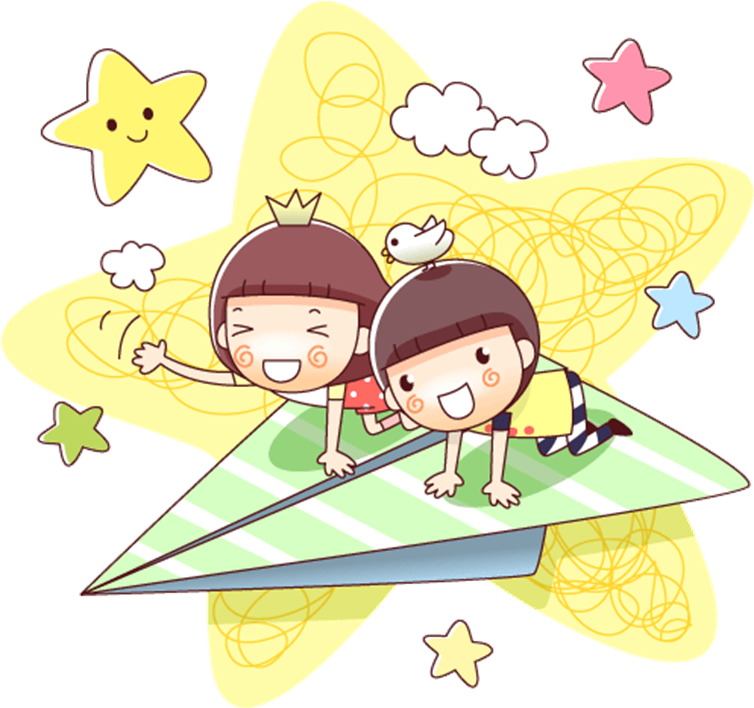 Unit 1
Nice to see you again
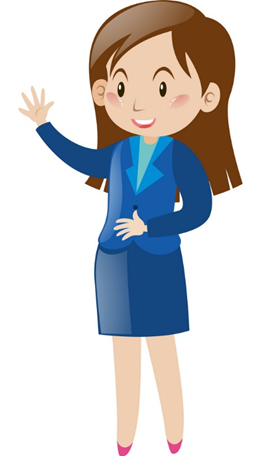 Lesson 3
Teacher: Ms. Huyền Phạm
Review
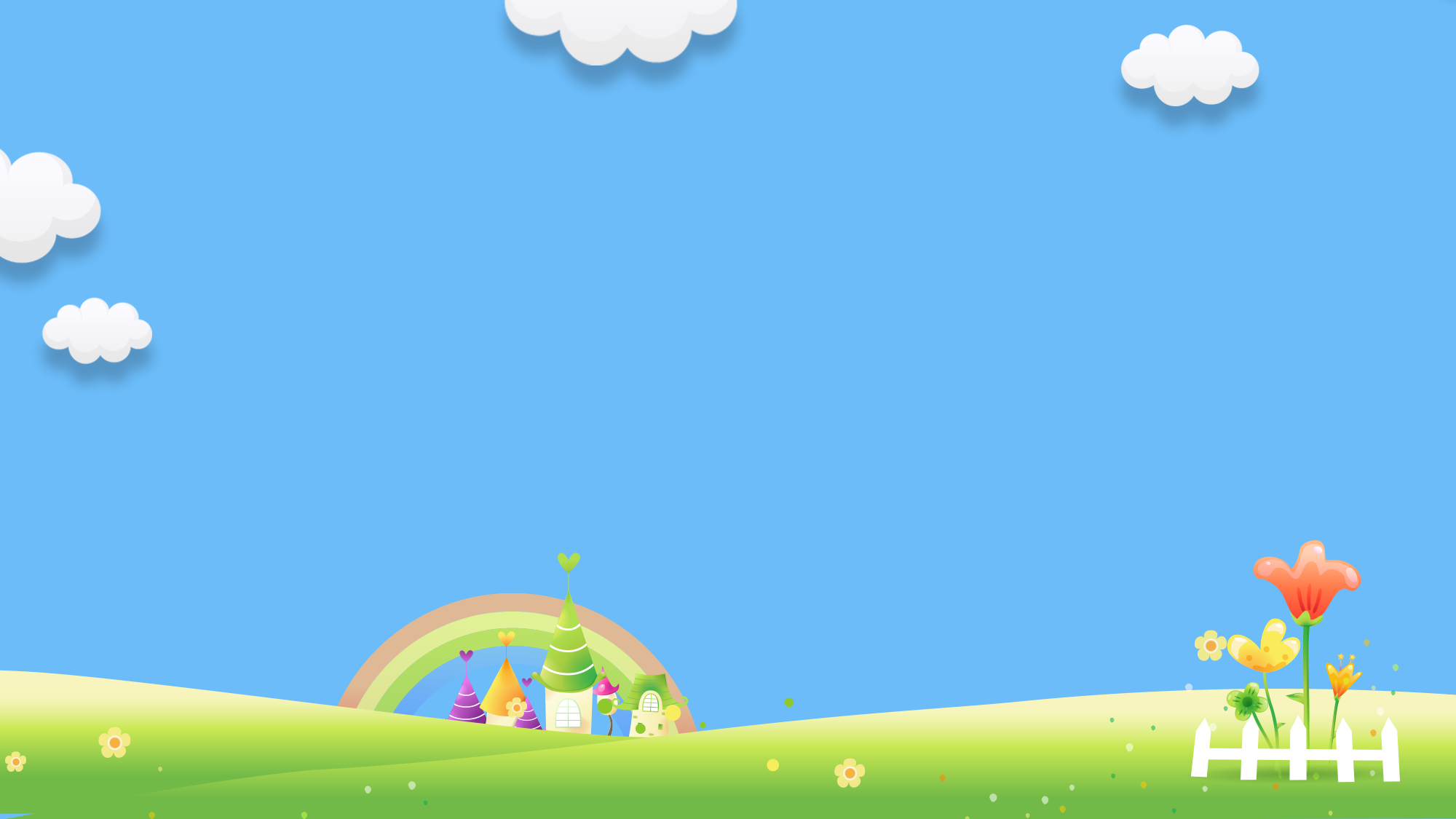 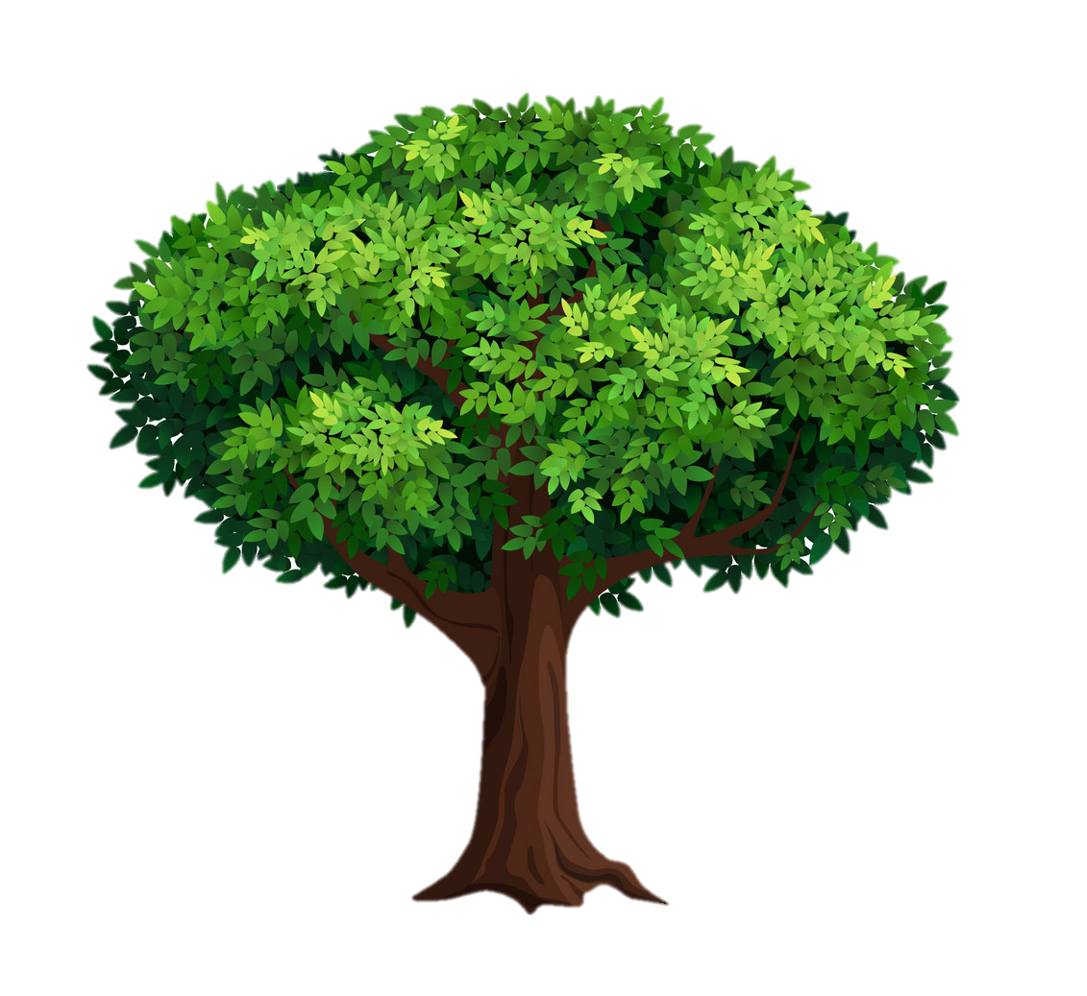 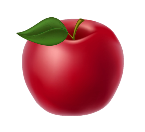 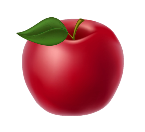 Trò chơi
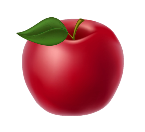 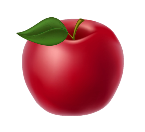 HÁI TÁO
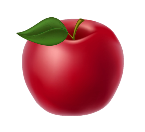 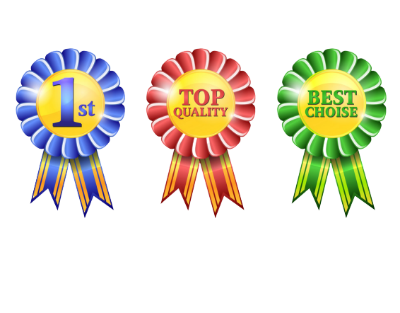 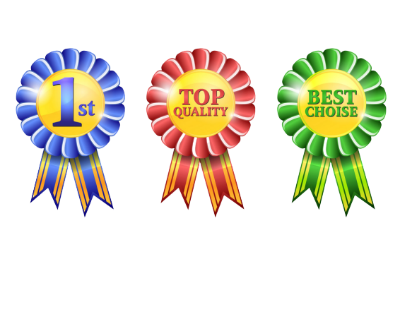 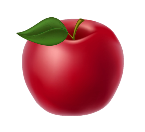 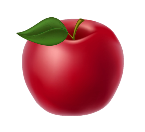 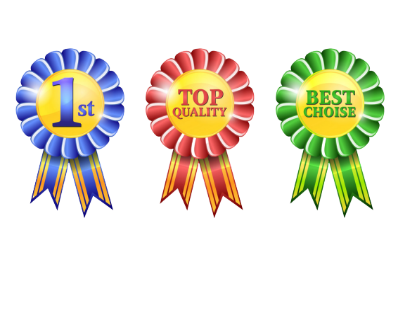 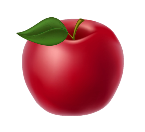 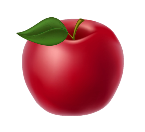 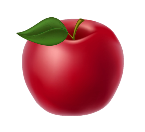 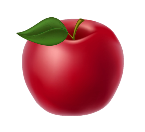 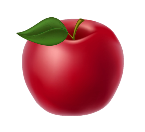 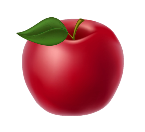 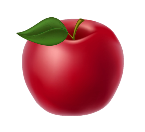 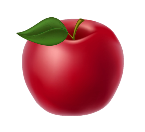 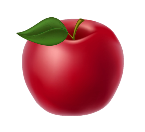 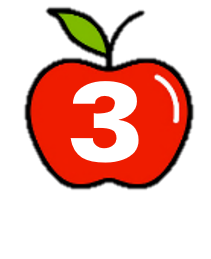 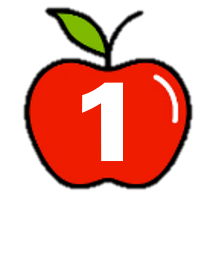 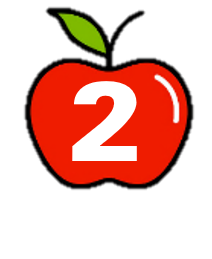 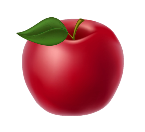 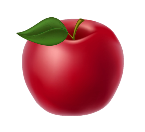 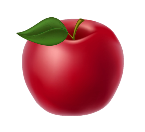 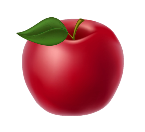 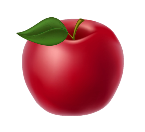 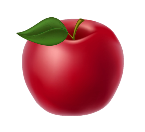 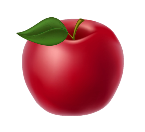 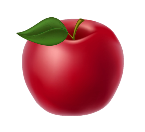 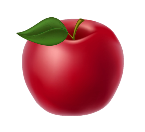 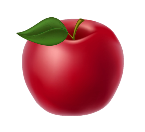 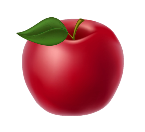 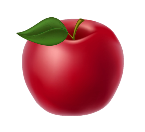 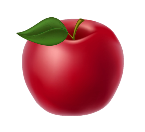 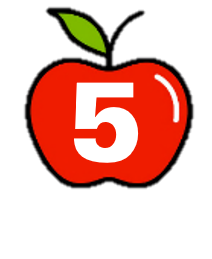 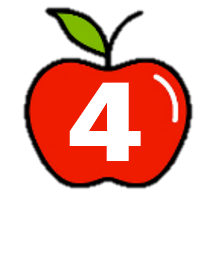 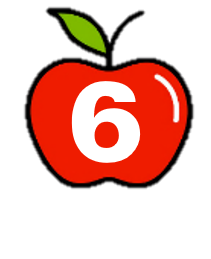 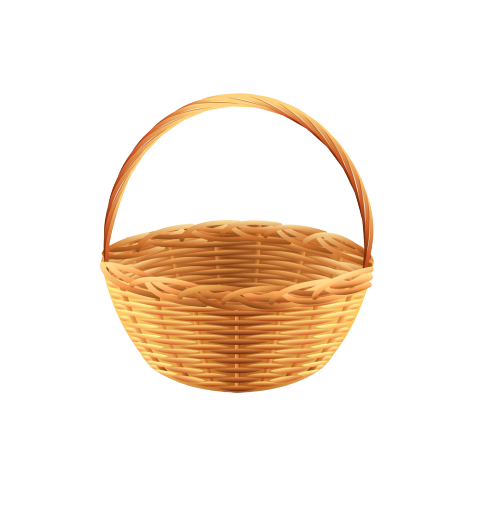 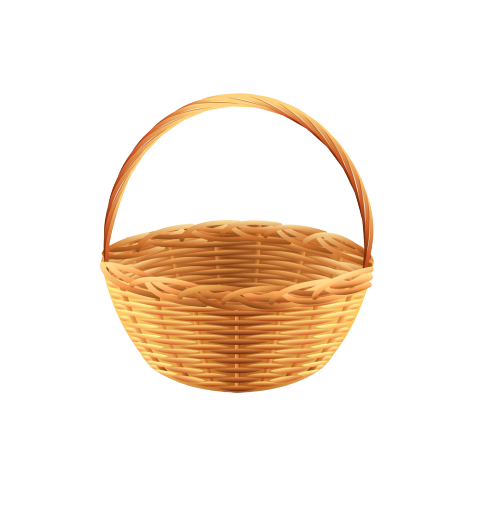 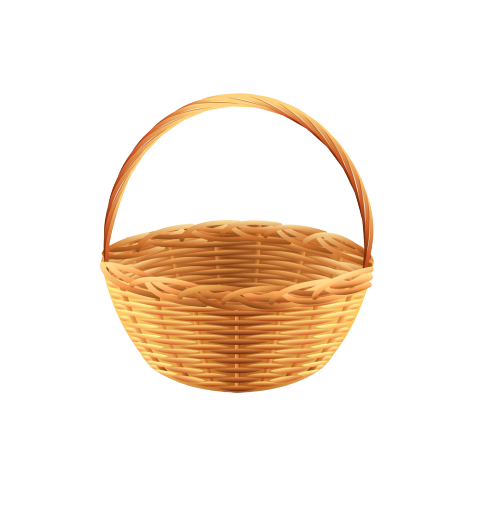 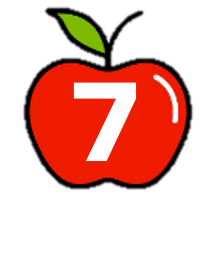 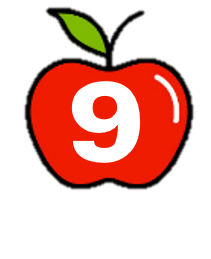 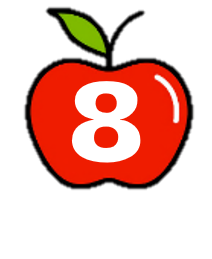 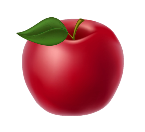 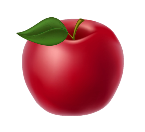 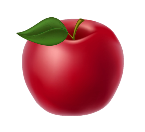 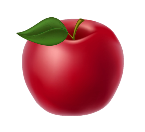 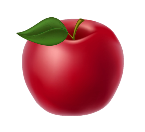 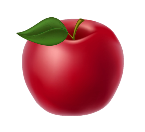 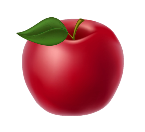 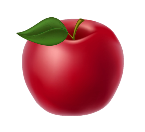 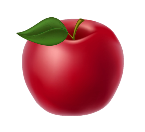 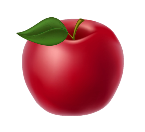 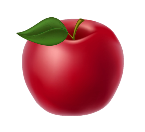 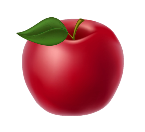 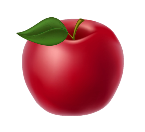 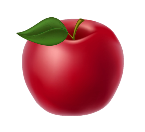 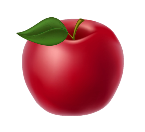 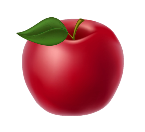 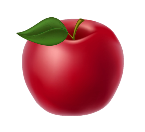 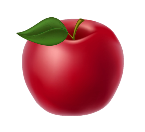 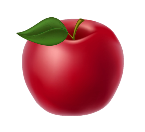 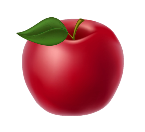 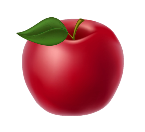 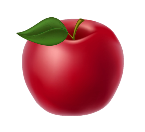 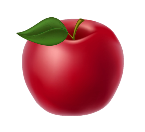 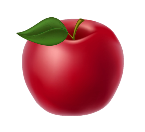 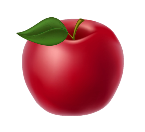 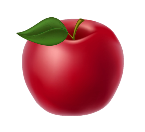 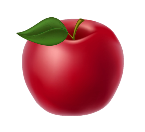 [Speaker Notes: Ms Huyền Phạm - 0936.082.789 – YOUTUBE: MsPham.  Facebook: Dạy và học cùng công nghệ.]
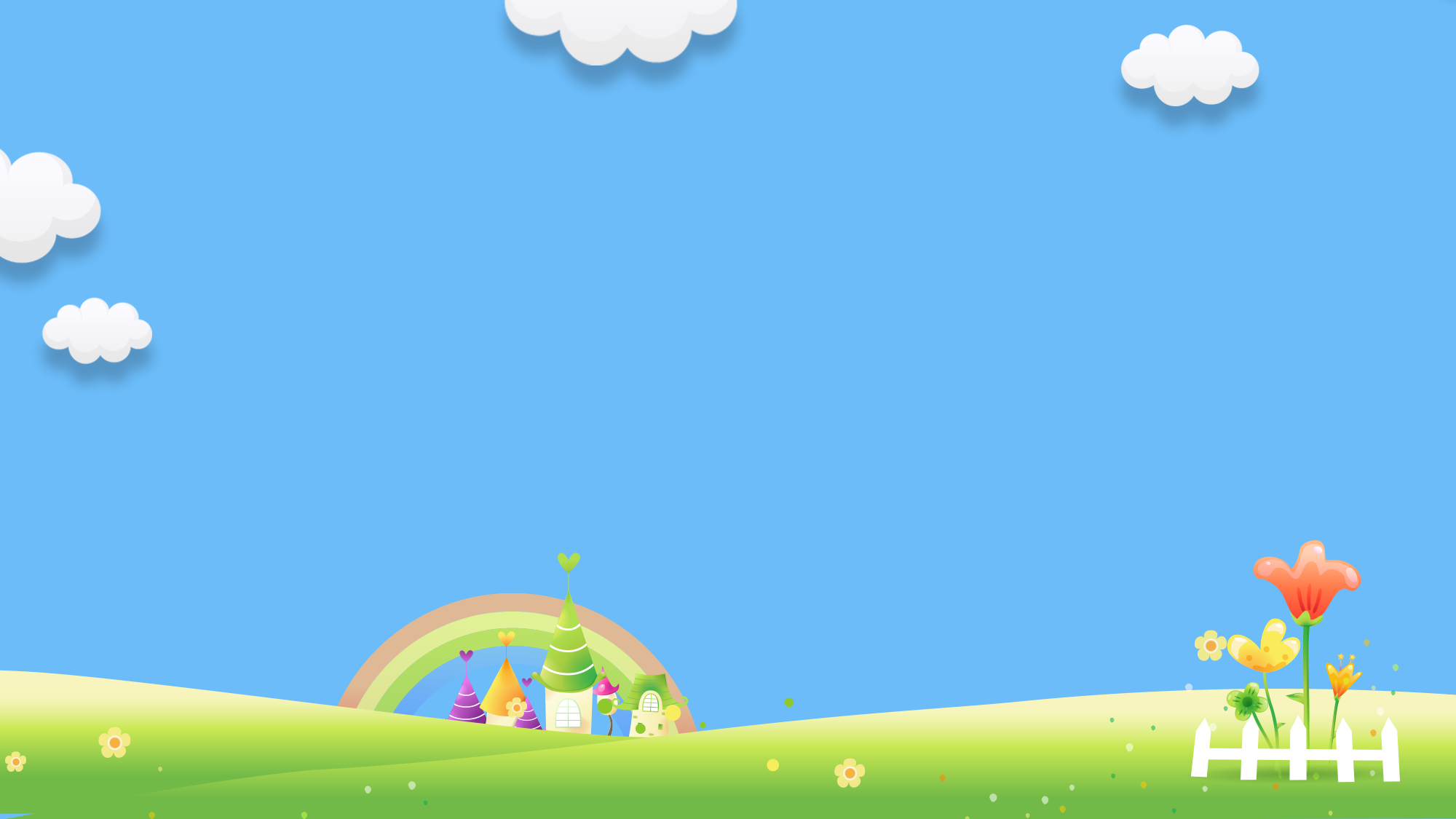 Nice to see you, too.
Good morning, Miss Hien.
Goodbye, Miss Hien.
A
B
C
Good morning, class.
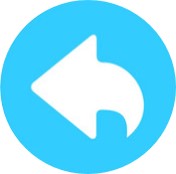 [Speaker Notes: Ms Huyền Phạm - 0936.082.789 – YOUTUBE: MsPham.  Facebook: Dạy và học cùng công nghệ.]
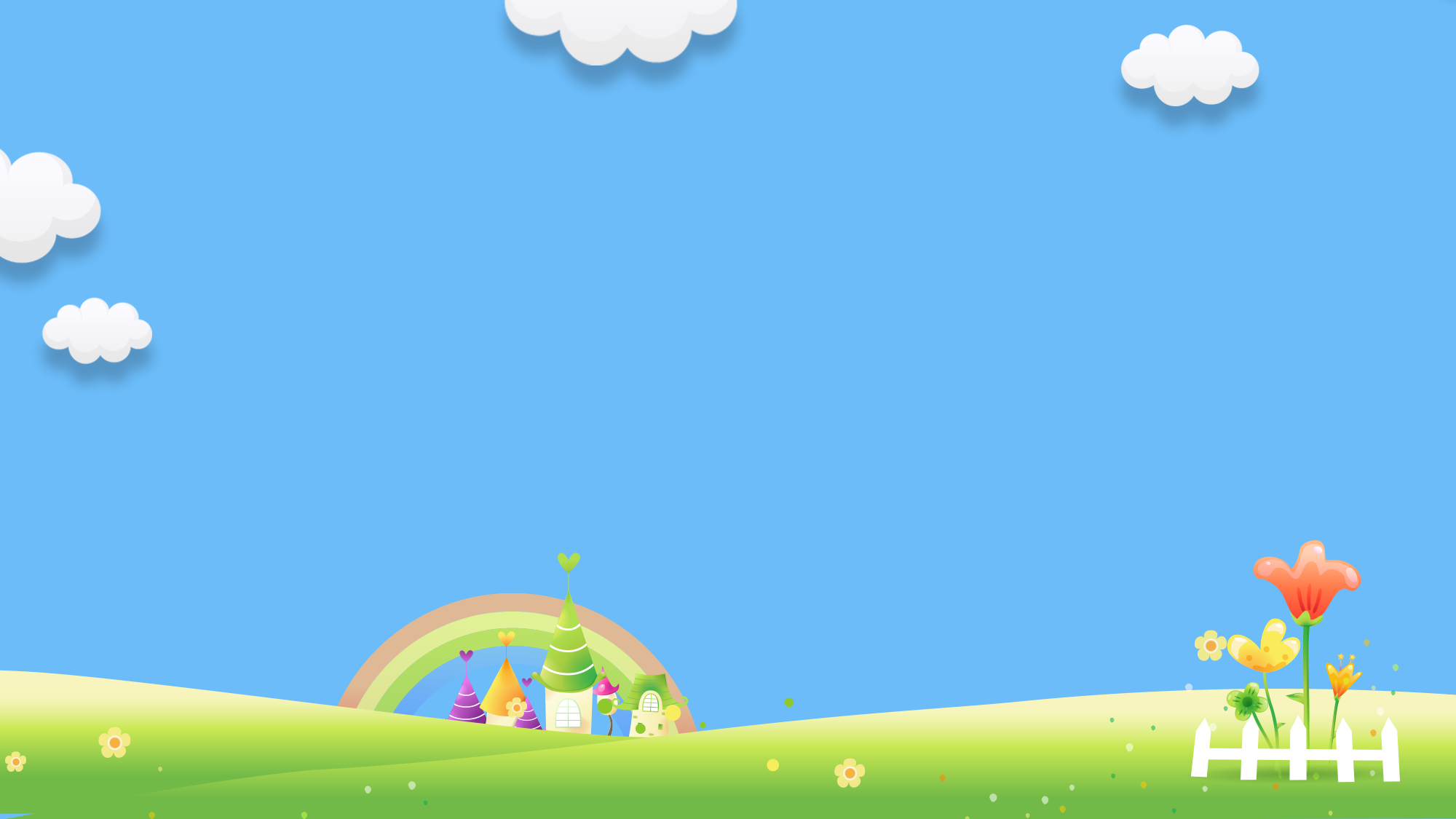 I’m very well, thank you.
Good night.
Nice to see you again.
A
B
C
How are you, Mai?
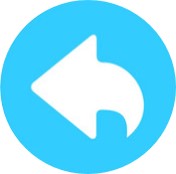 [Speaker Notes: Ms Huyền Phạm - 0936.082.789 – YOUTUBE: MsPham.  Facebook: Dạy và học cùng công nghệ.]
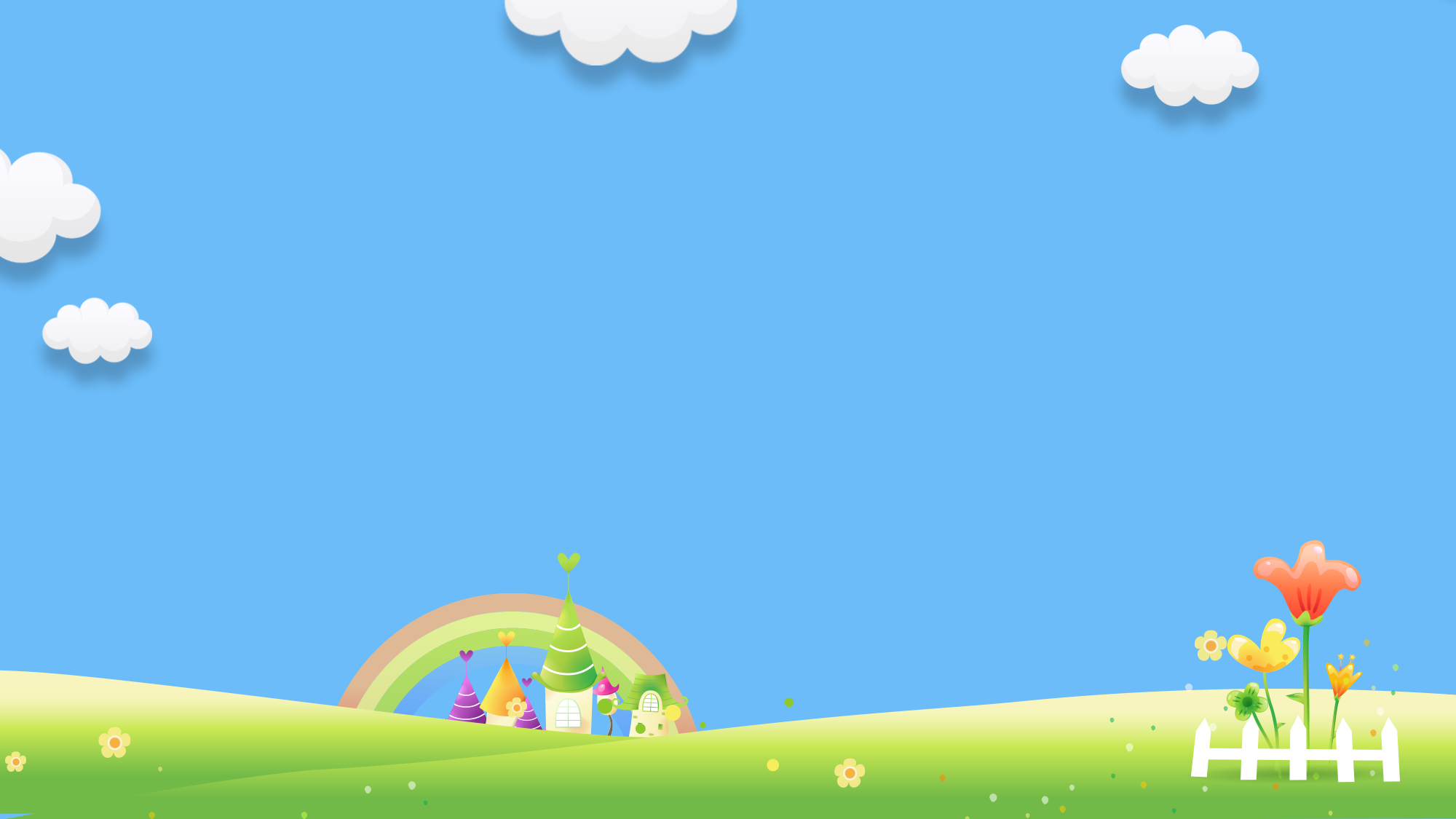 Nice to see you again.
Good afternoon, class.
Bye, Hoa. See you tomorrow
A
B
C
Goodbye, Miss Hien.
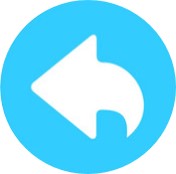 [Speaker Notes: Ms Huyền Phạm - 0936.082.789 – YOUTUBE: MsPham.  Facebook: Dạy và học cùng công nghệ.]
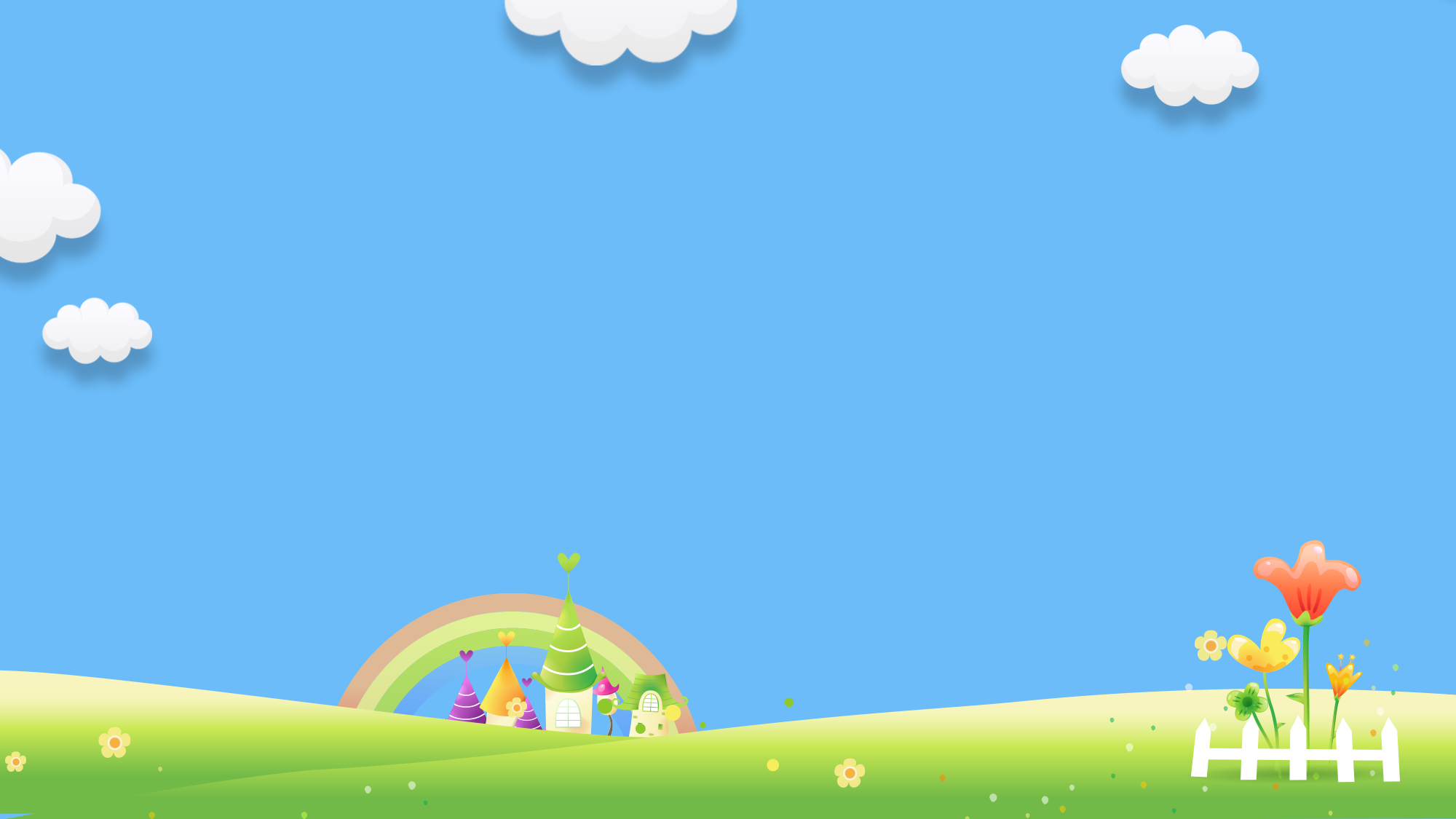 Good night.
Nice to see you, too
Goodbye.
A
B
C
Nice to see you again.
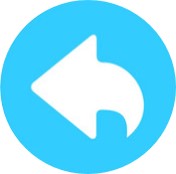 [Speaker Notes: Ms Huyền Phạm - 0936.082.789 – YOUTUBE: MsPham.  Facebook: Dạy và học cùng công nghệ.]
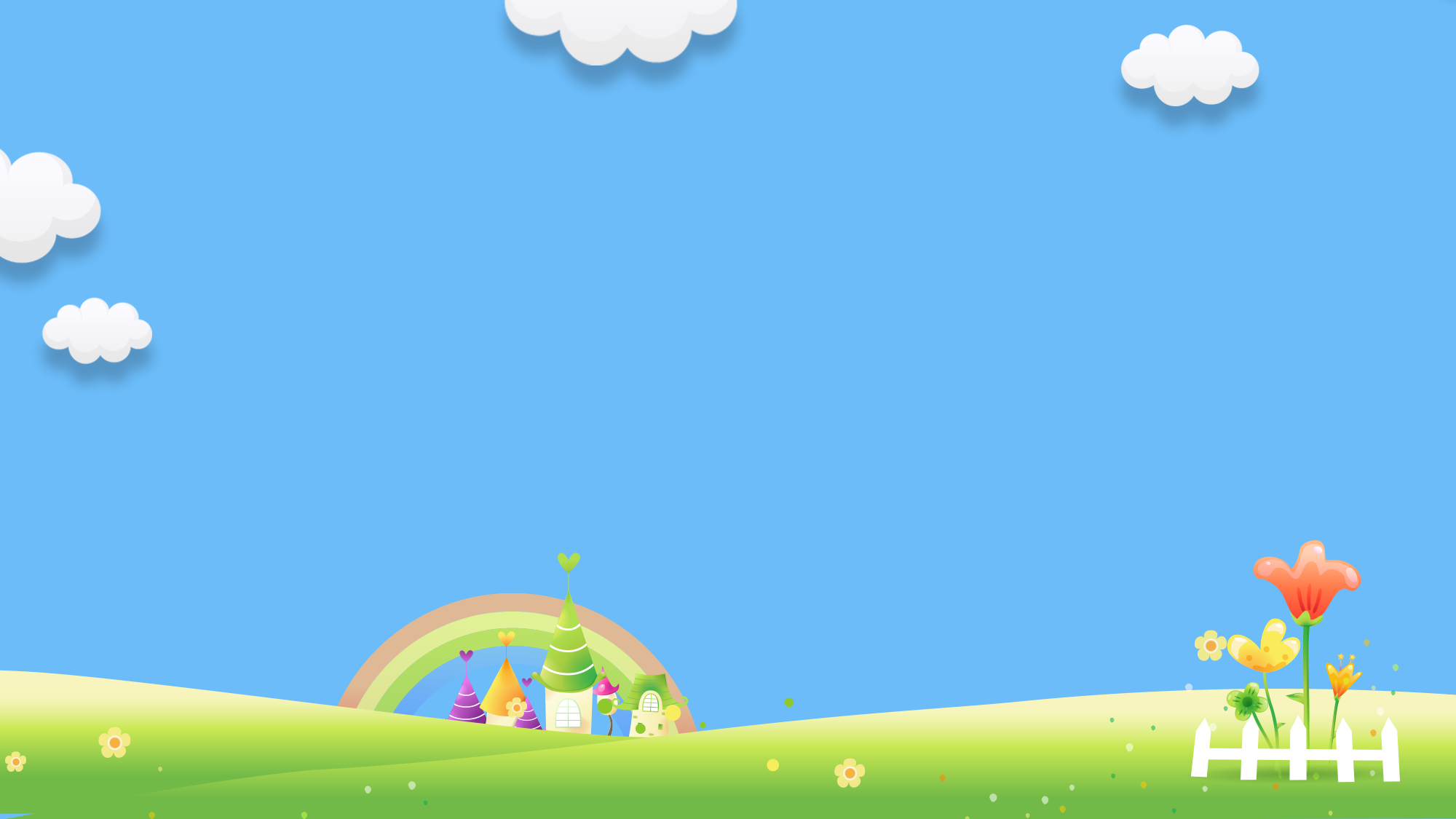 Good evering.
Goodmorning.
Good night.
A
B
C
Good night.
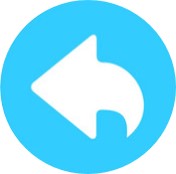 [Speaker Notes: Ms Huyền Phạm - 0936.082.789 – YOUTUBE: MsPham.  Facebook: Dạy và học cùng công nghệ.]
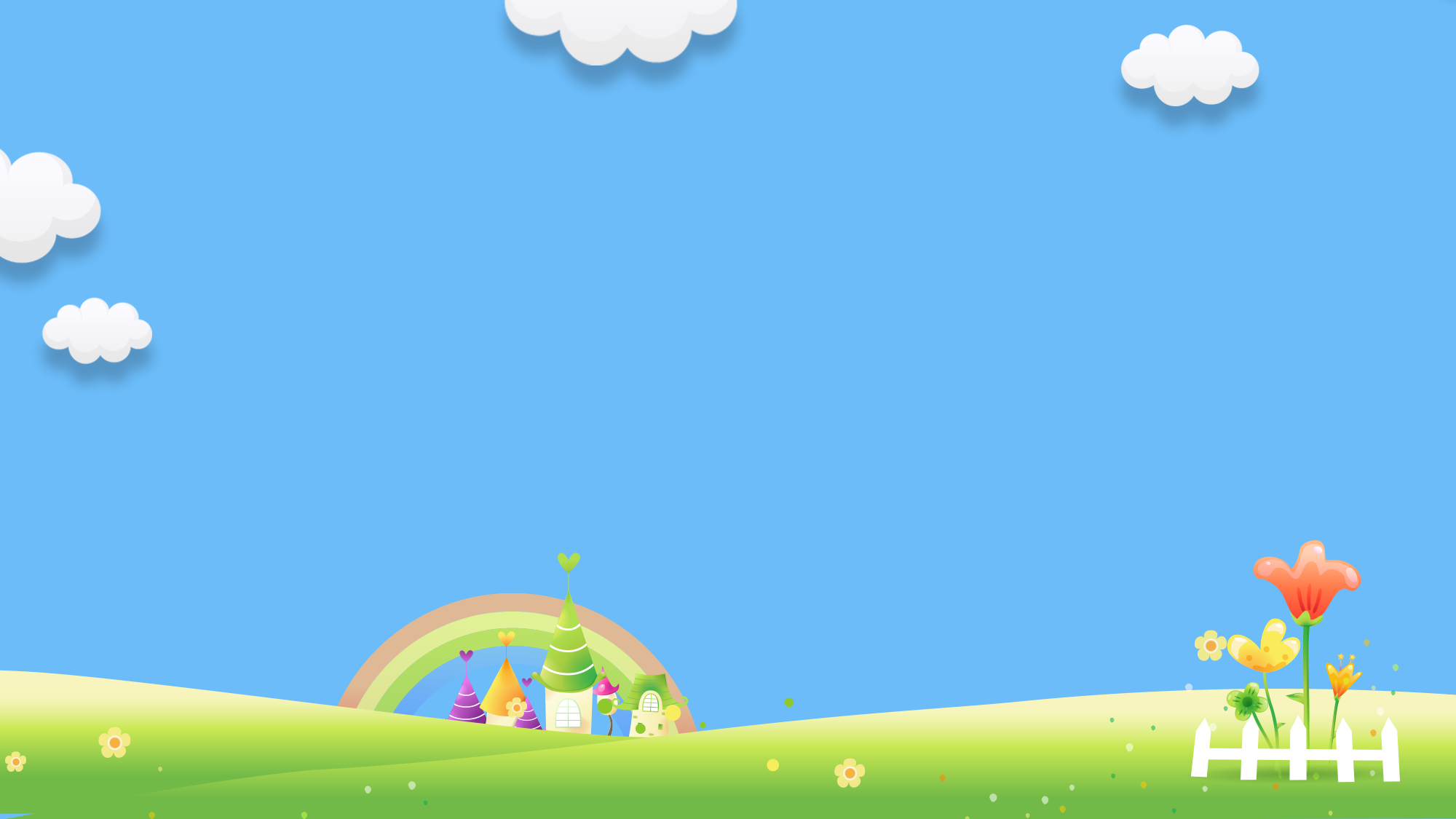 Good ____.
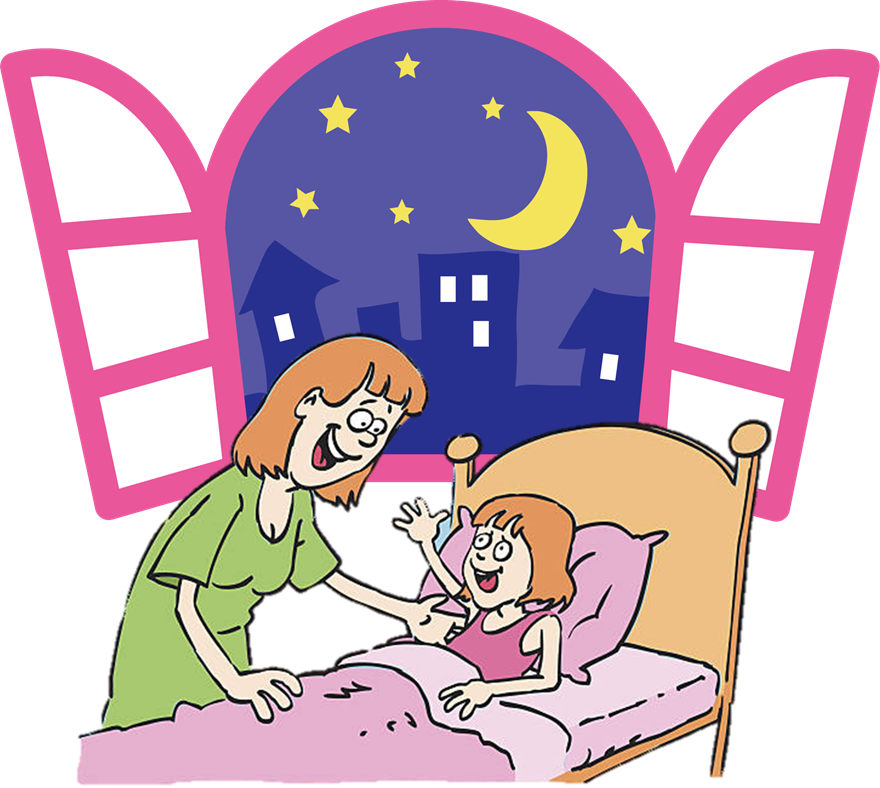 afternoon
moring
night
A
B
C
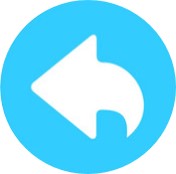 [Speaker Notes: Ms Huyền Phạm - 0936.082.789 – YOUTUBE: MsPham.  Facebook: Dạy và học cùng công nghệ.]
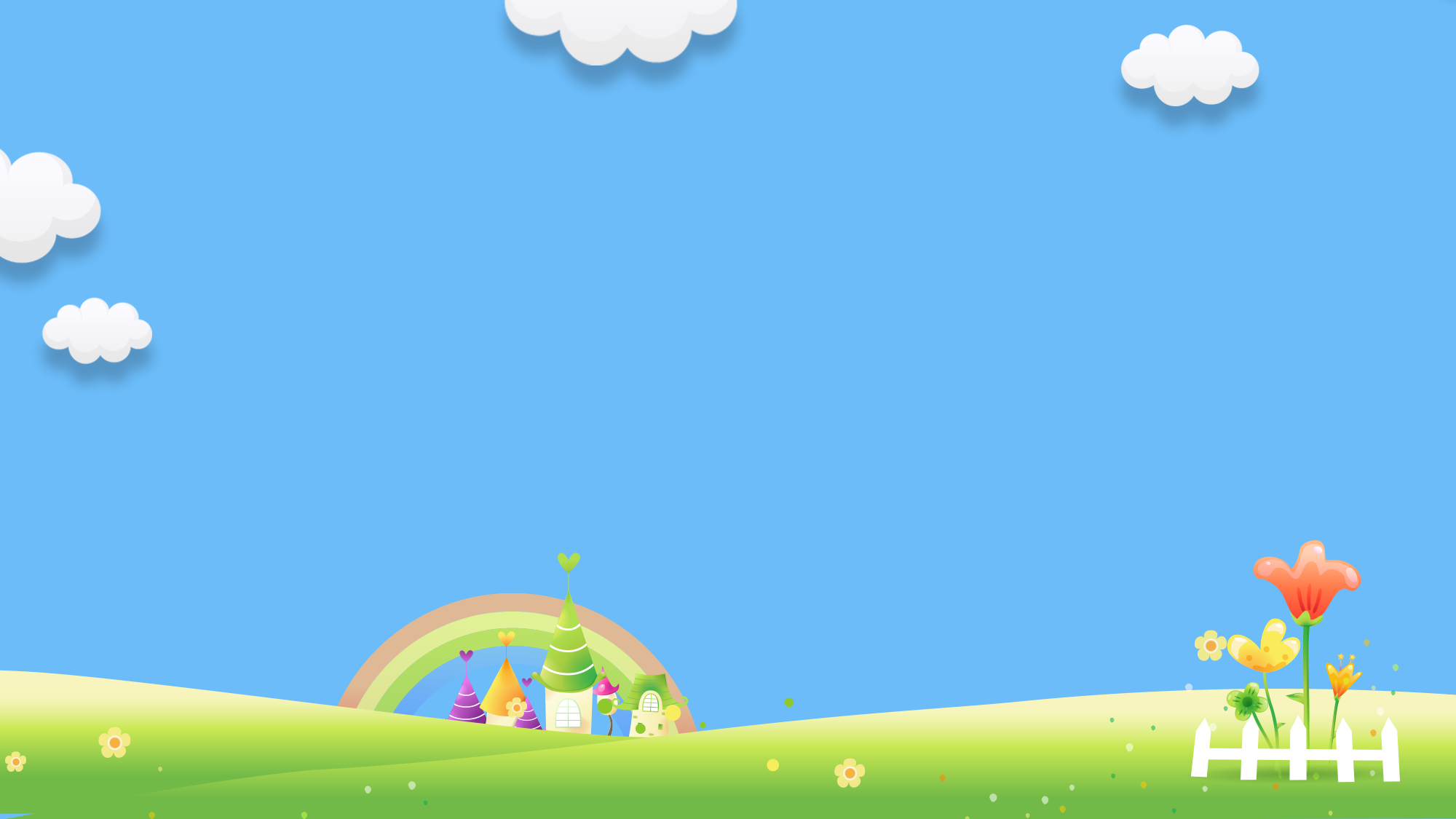 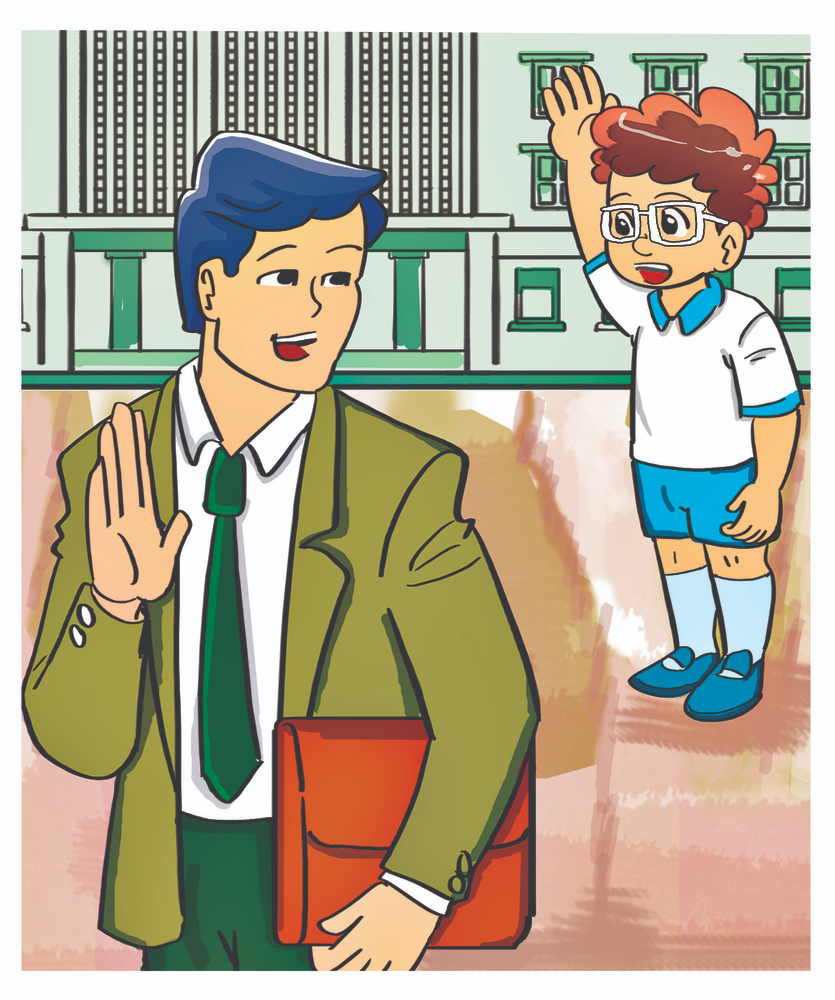 night
bye
evening
A
B
C
Good _____
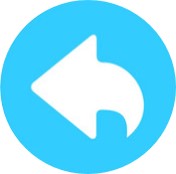 [Speaker Notes: Ms Huyền Phạm - 0936.082.789 – YOUTUBE: MsPham.  Facebook: Dạy và học cùng công nghệ.]
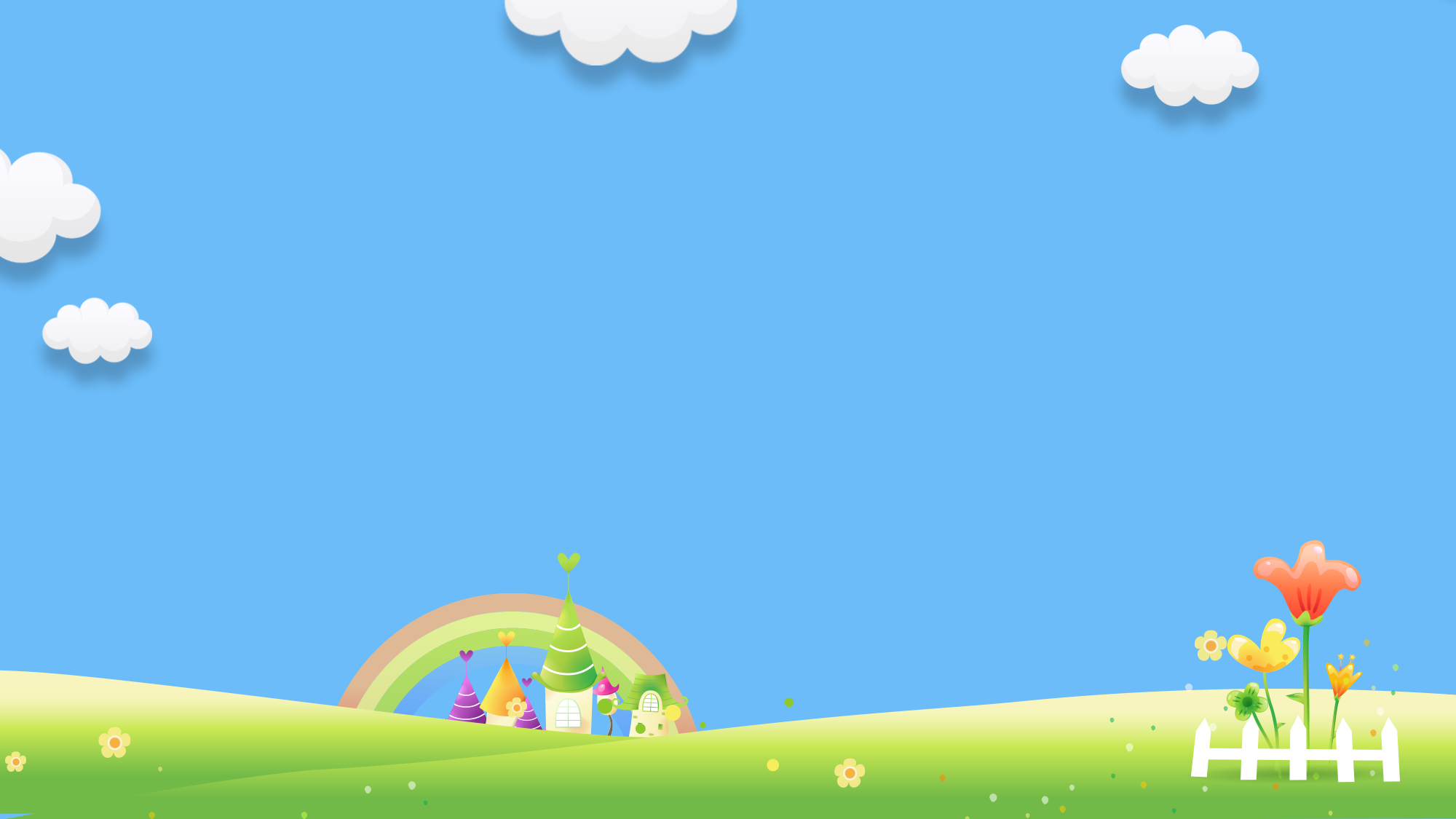 too
Nice
tomorrow.
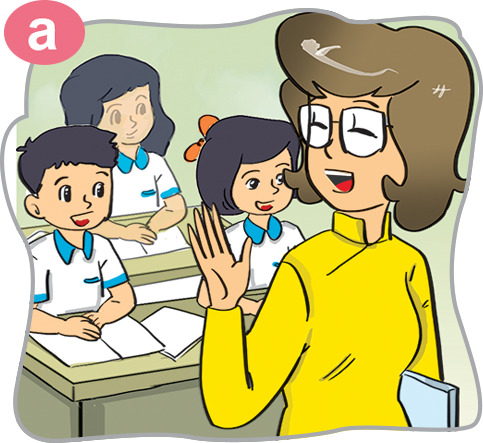 A
B
C
See you _______.
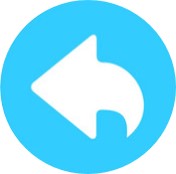 [Speaker Notes: Ms Huyền Phạm - 0936.082.789 – YOUTUBE: MsPham.  Facebook: Dạy và học cùng công nghệ.]
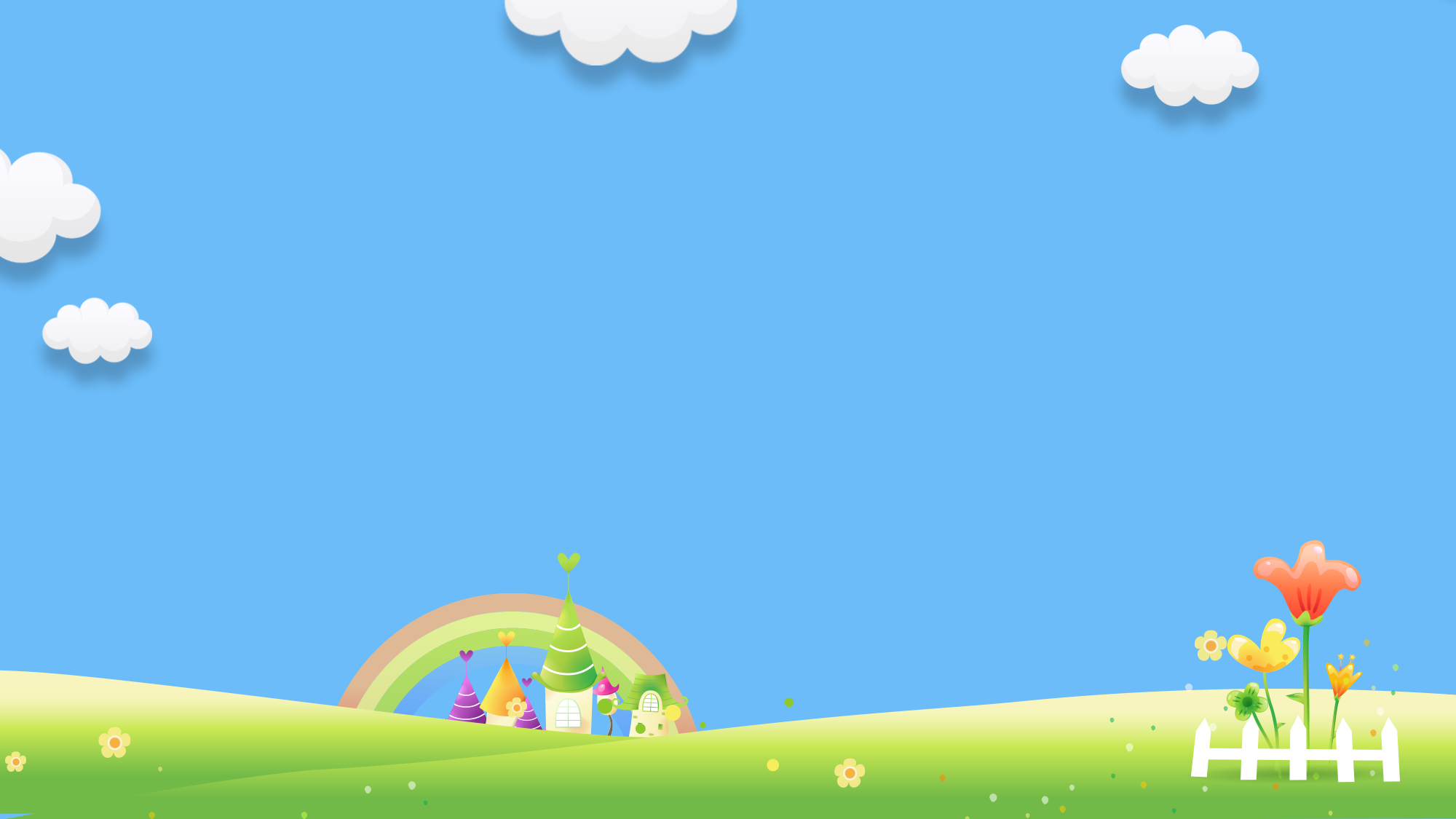 Nice
Nine
See
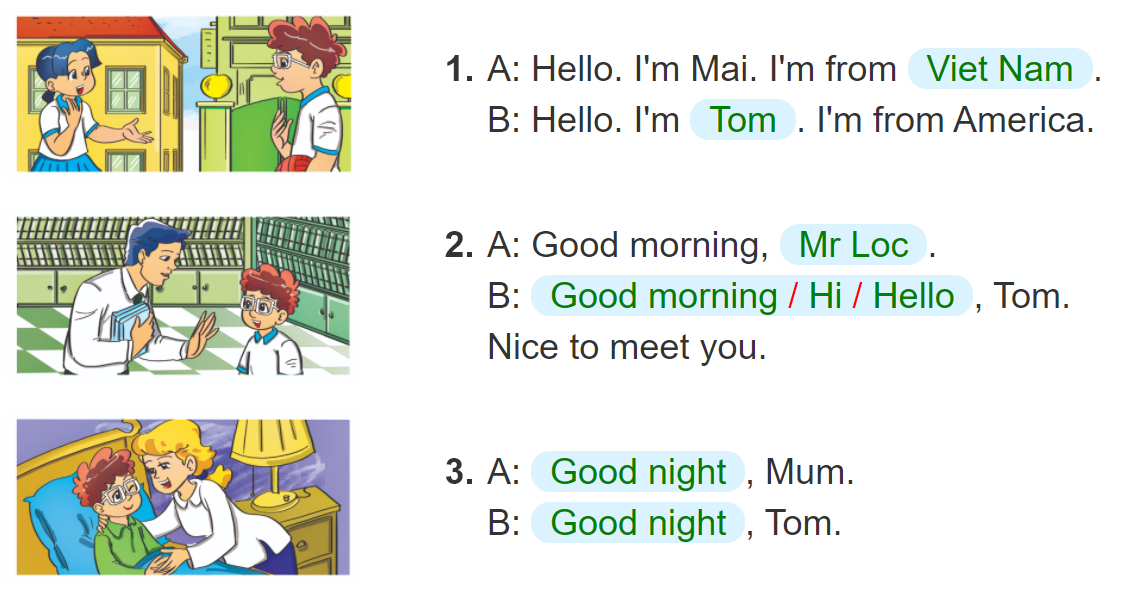 A
B
C
____ to meet you.
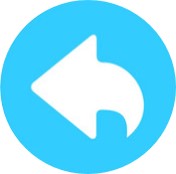 [Speaker Notes: Ms Huyền Phạm - 0936.082.789 – YOUTUBE: MsPham.  Facebook: Dạy và học cùng công nghệ.]
Phonics
6.  Listen and repeat
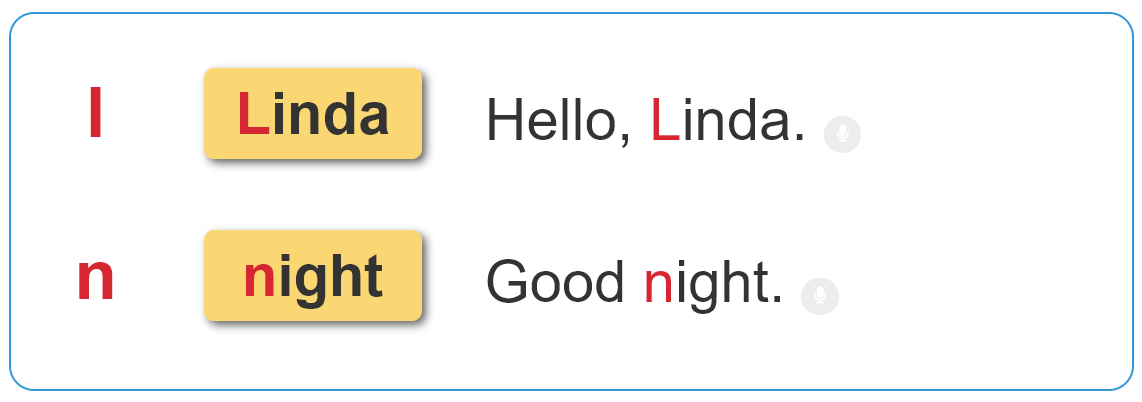 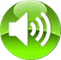 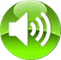 2. Listen and circle. Then write and say aloud.
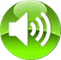 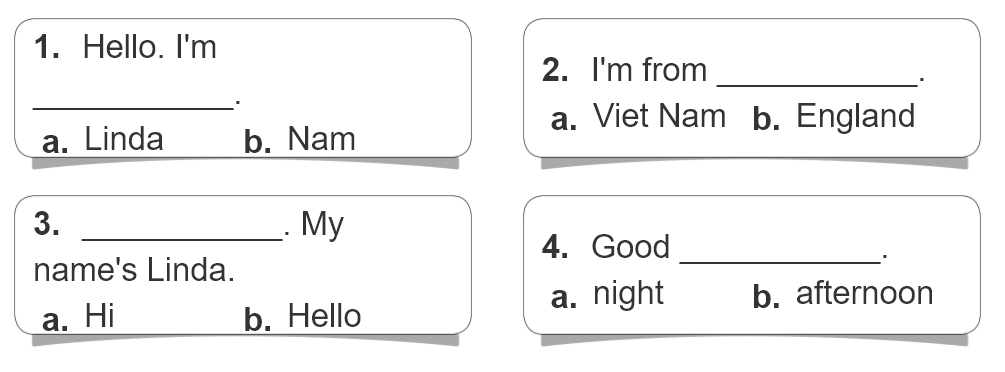 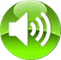 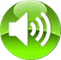 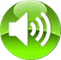 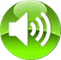 Practise
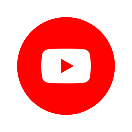 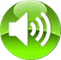 3. Let's chant
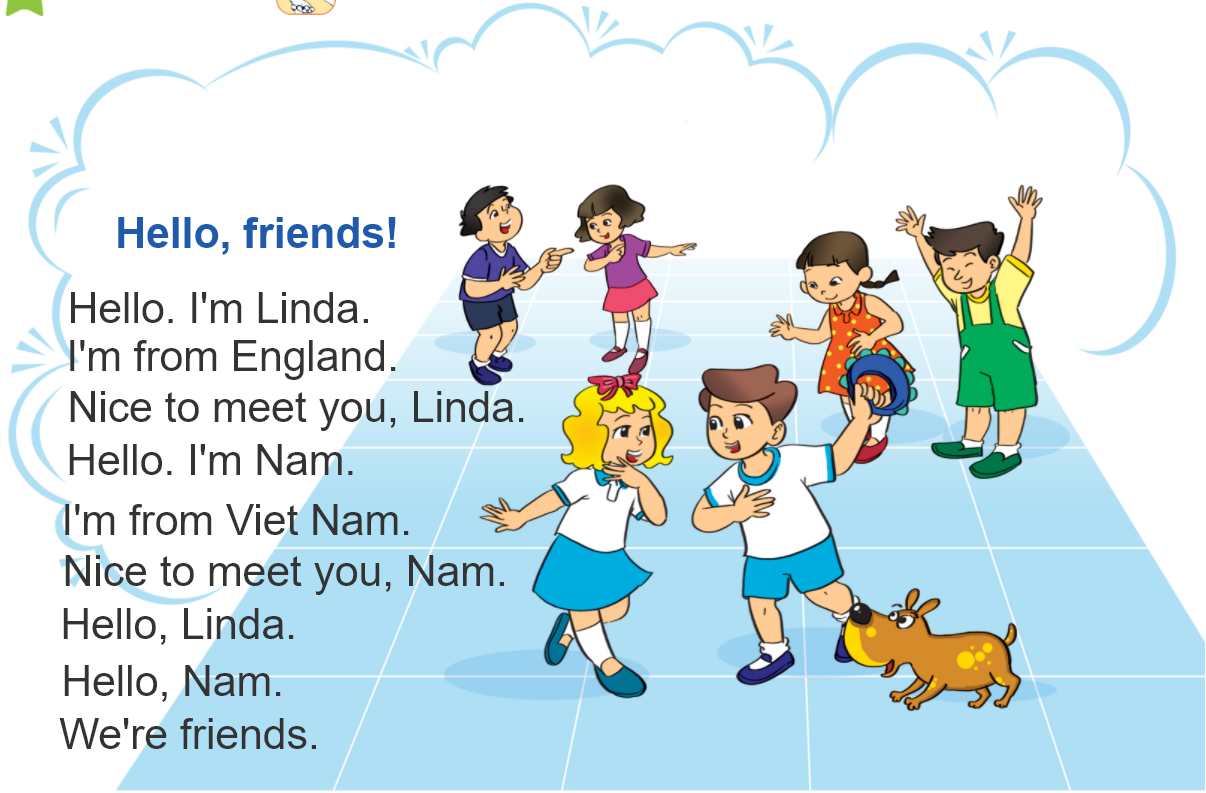 4. Read and answer.
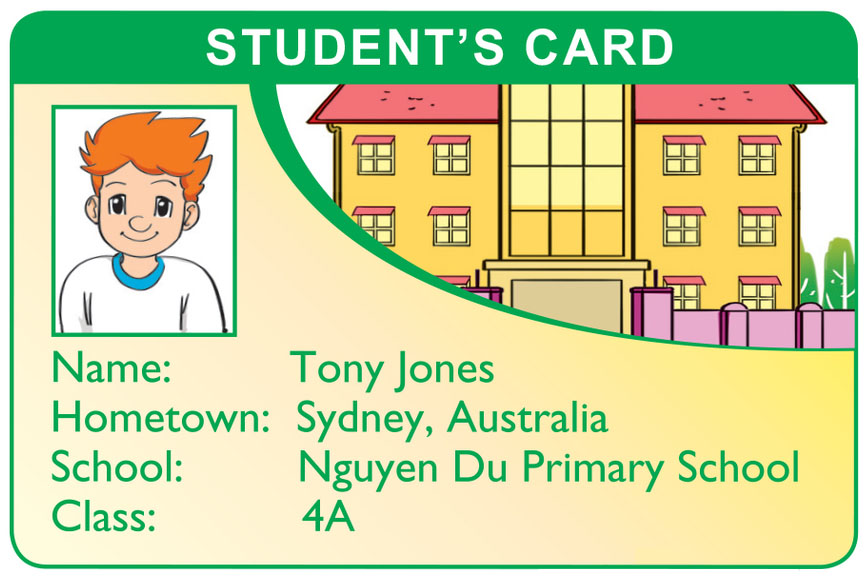 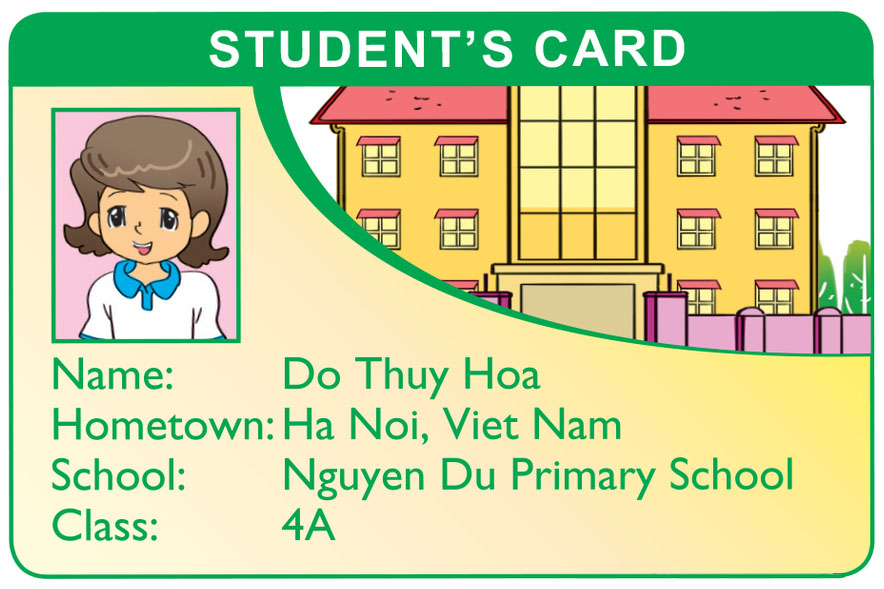 What is the girl's name?
Her name is Do Thuy Hoa.
2. Where is she from?
She's from Ha Noi, Viet Nam.
3. What is the boy's name?
His name is Tony Jones.
4. Where is he from?
He's from Sydney, Australia.
5. Write about you
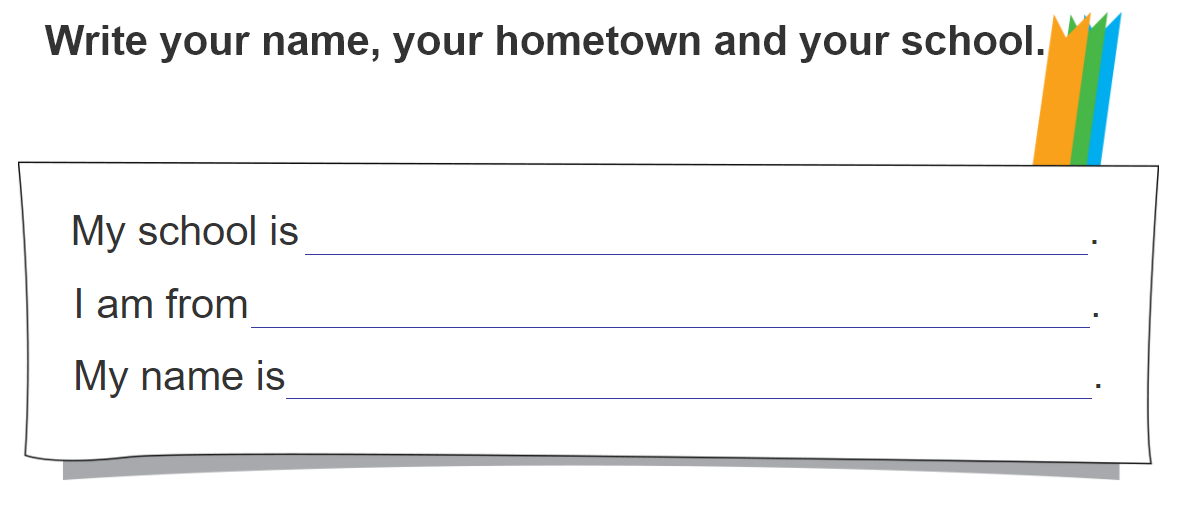 6. Project
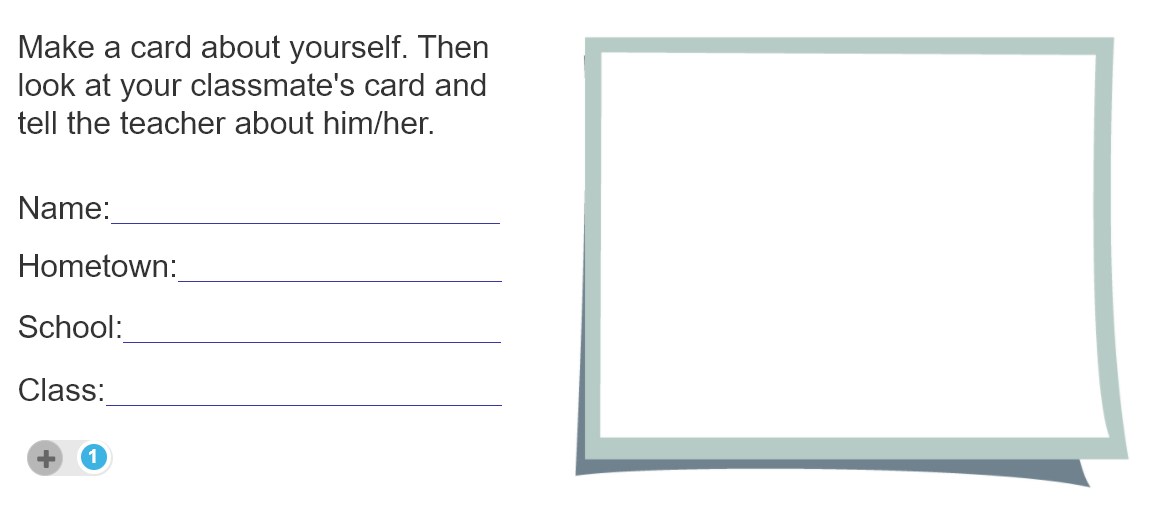